NOX  Sikringssystem
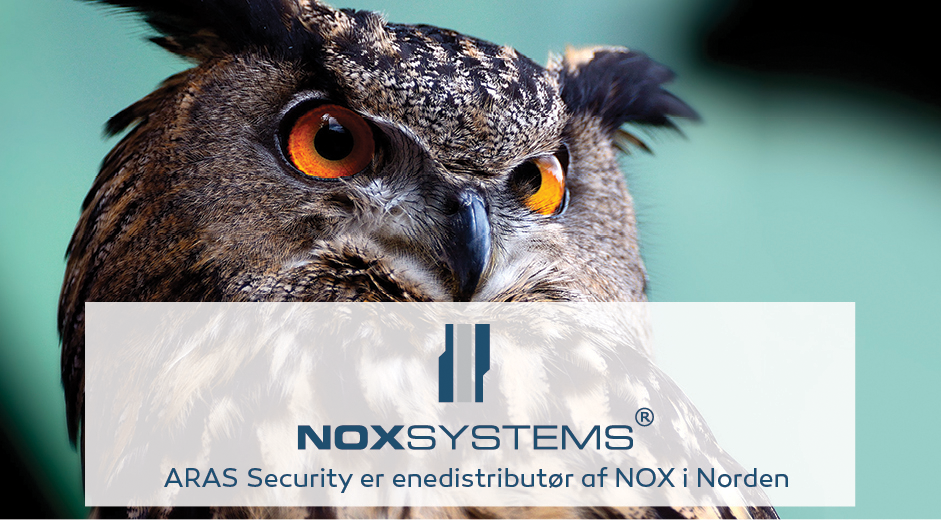 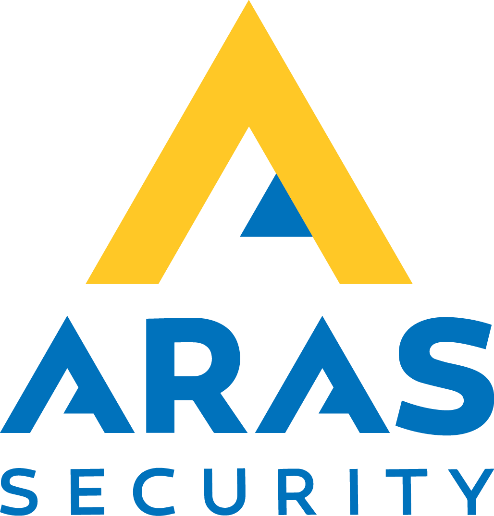 NOX  Central
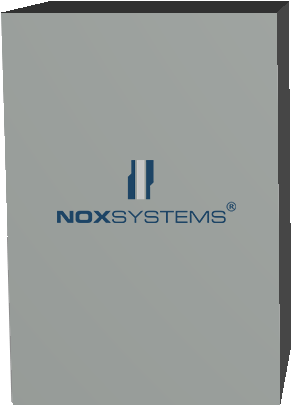 Dette er en NOX central
NOX  Busser
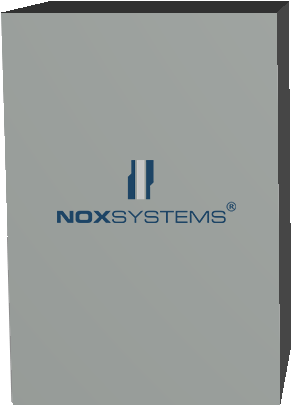 En NOX central har 3 busser (data-kabler)
NOX  Busser
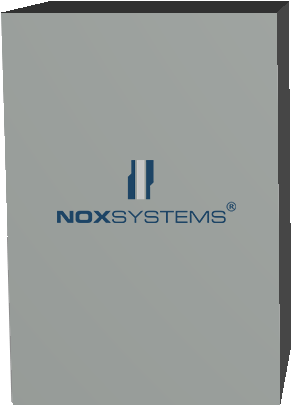 Busser kan gå begge veje ud fra centralen – samtidigt
NOX  Moduler
Trådløs
fugt og temperaturmåler
Trådløs
glasbrudsdetektor
Trådløs
PIR-detektor
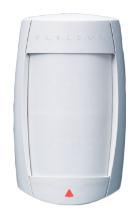 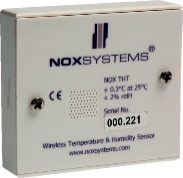 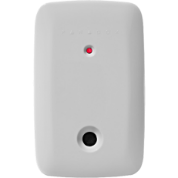 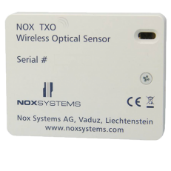 Kortlæser
Kortlæser
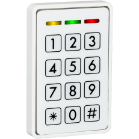 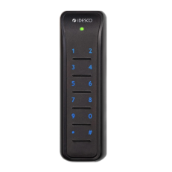 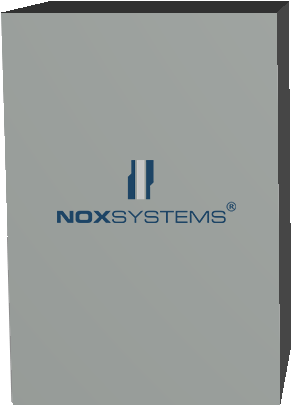 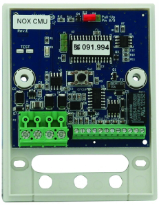 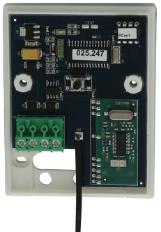 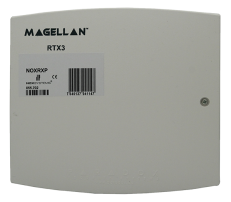 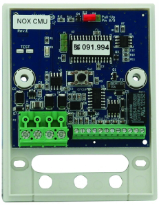 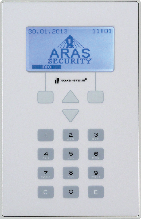 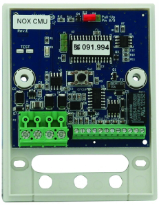 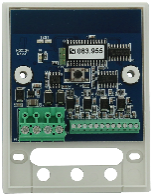 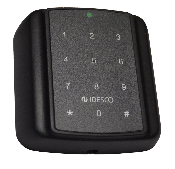 Betjeningspanel
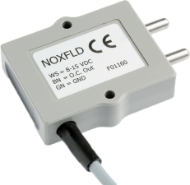 Kortlæser
Vandstandsdetektor
Op til 200 moduler kan når som helst tilkobles hver fysisk bus
NOX  IP-busser
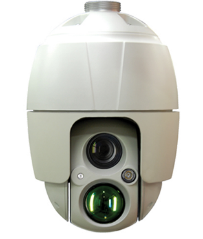 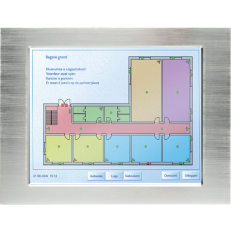 Touch-skærm
IP-kamera
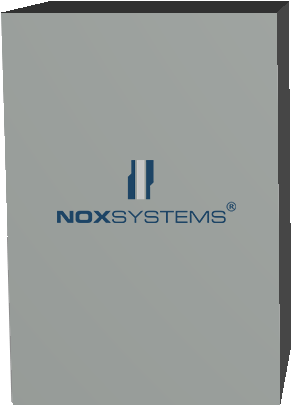 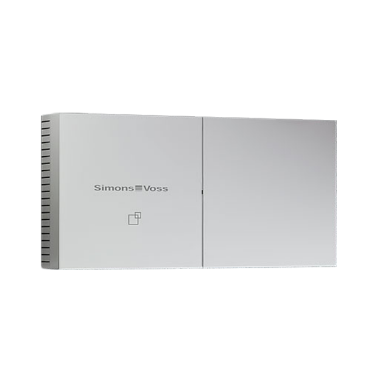 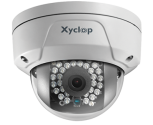 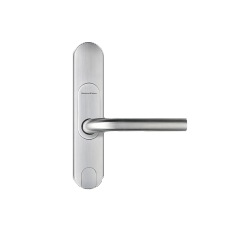 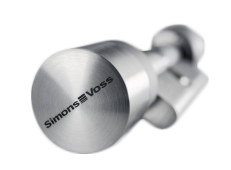 IP-kamera
Desuden kan NOX lave op til 30 IP busser
Trådløse langskilte og dørknoppe
NOX  Bus-split
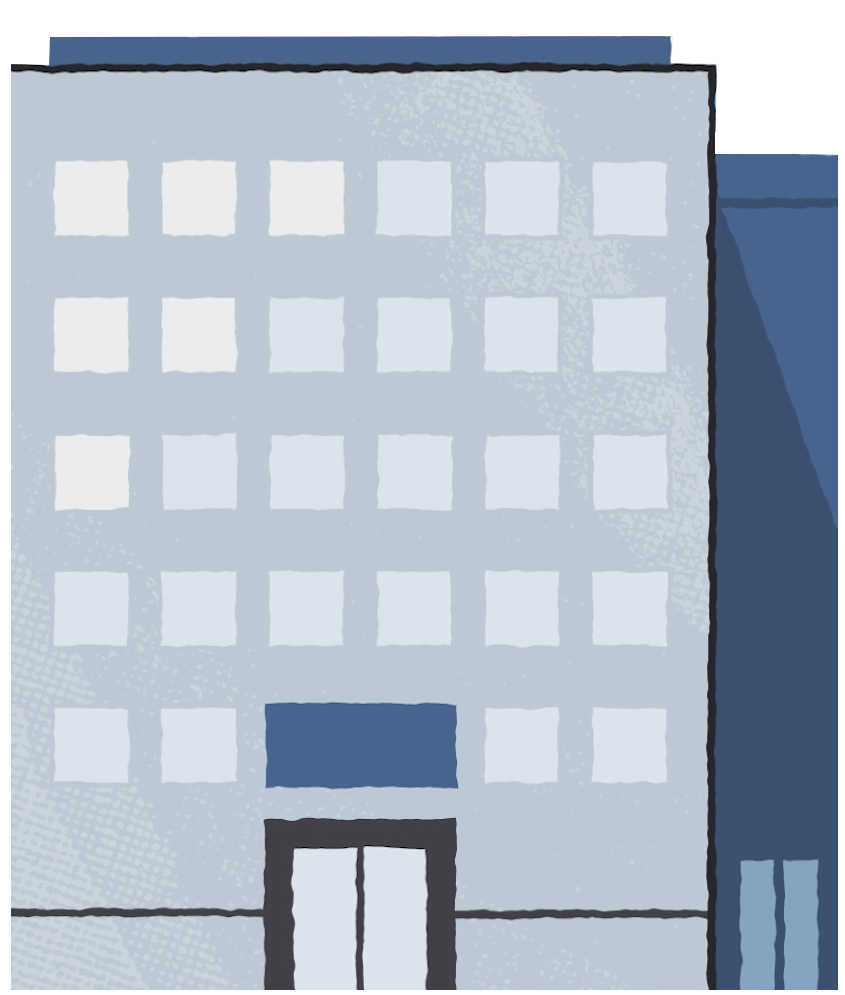 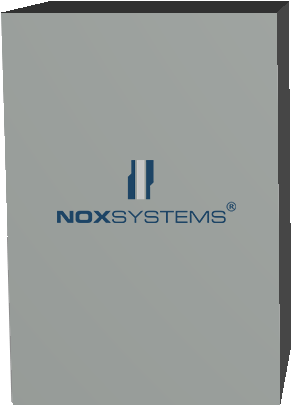 En fysisk NOX bus kan altid splittes i flere retninger
NOX  Bus-split
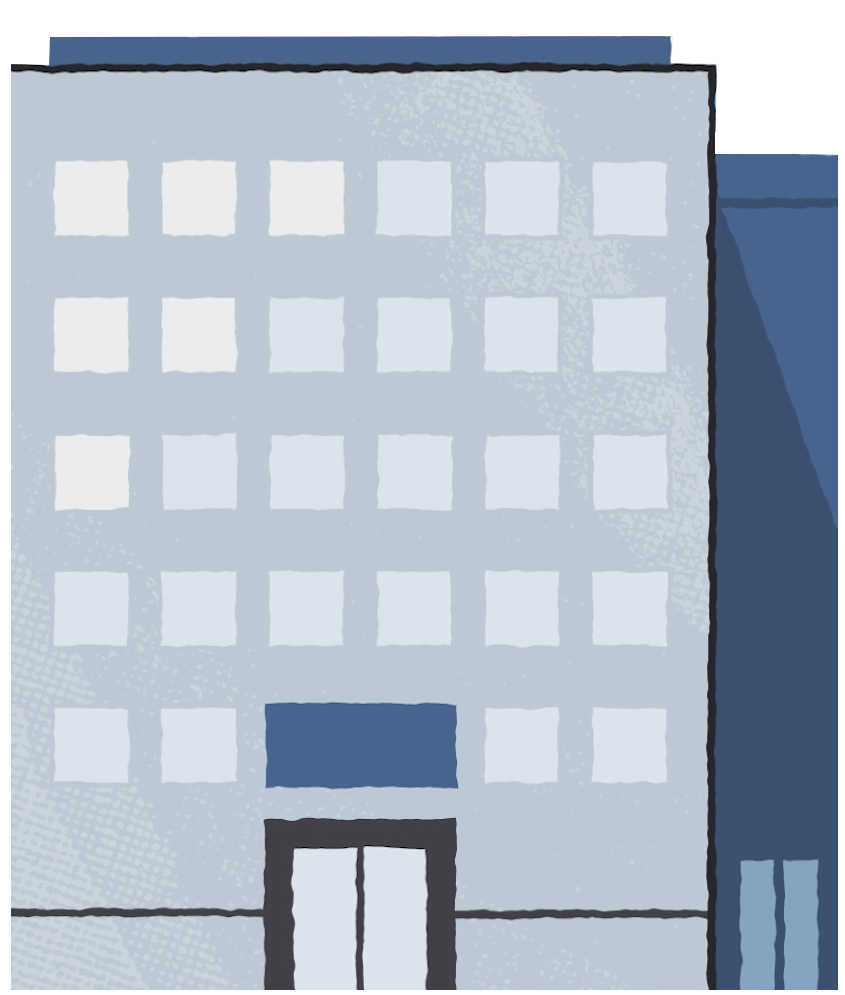 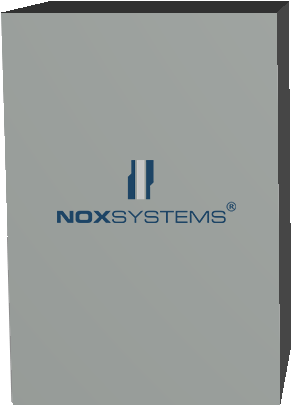 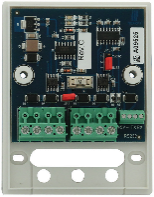 Dette gøres ved, at indsætte en "repeater”
NOX  Master-Slave
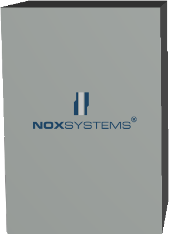 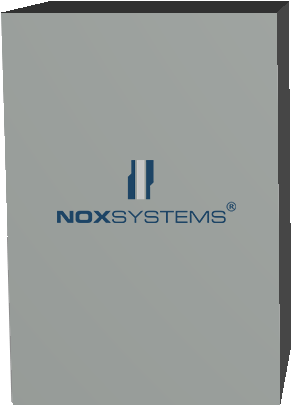 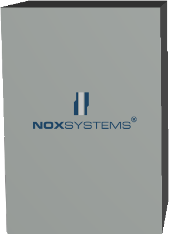 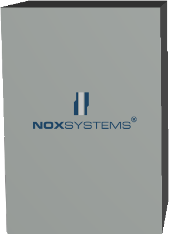 Flere NOX centraler kan også kobles sammen i et 
”Master-Slave” netværk
NOX  Master-Slave
Slave
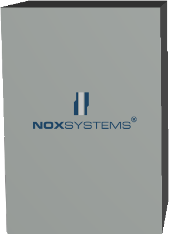 Master
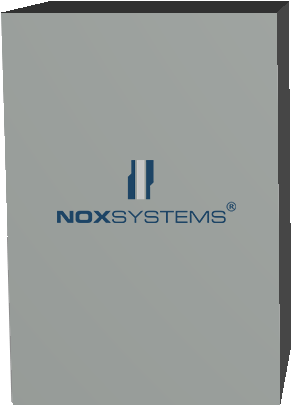 Slave
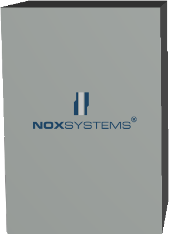 Slave
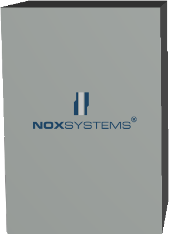 Master-centralen styrer alle Slave-centralerne
NOXONE
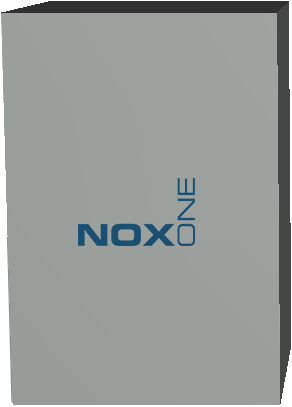 NOXONE er den mindste NOX central
NOXONE
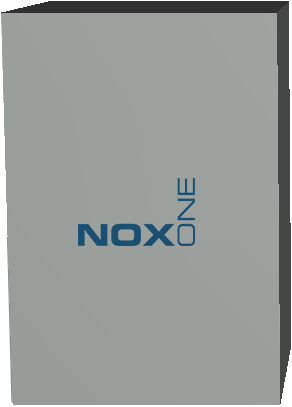 NOXONE kan det samme, men har kun 1 bus
NOXONE  Master-Slave
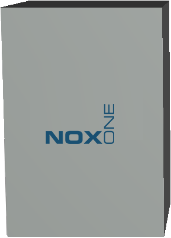 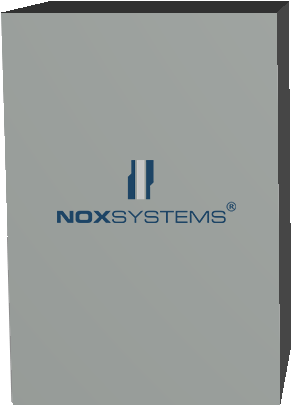 BEMÆRK! 

Når en NOXONE anvendes
 i et master/slave system, sætter denne begrænsningerne for systemets størrelse 
(antal brugere, brugerprofiler, områder samt tidsprofiler).
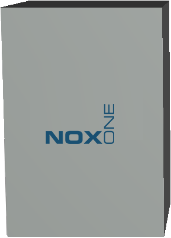 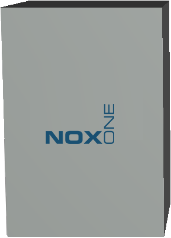 NOXONE kan også fungere som Slave-central i et NOX netværk
SIMS
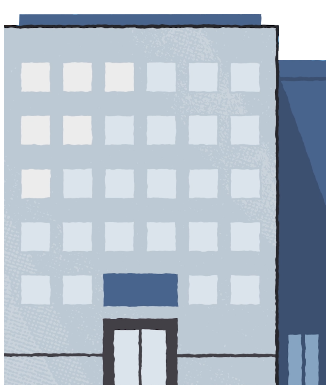 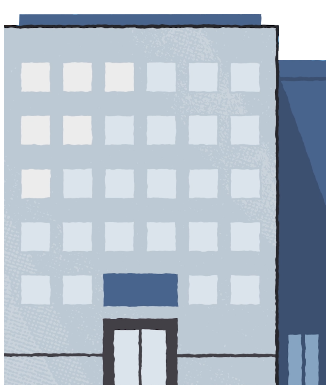 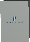 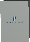 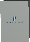 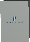 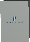 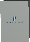 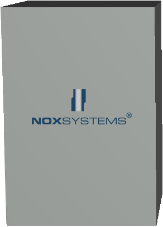 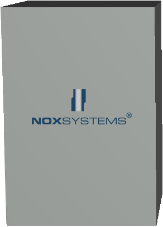 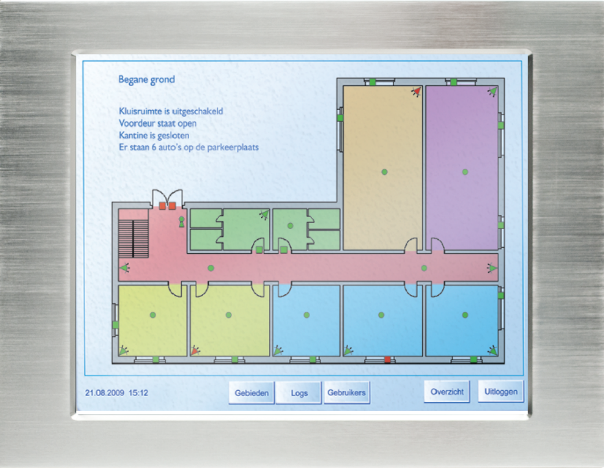 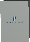 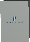 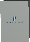 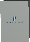 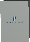 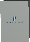 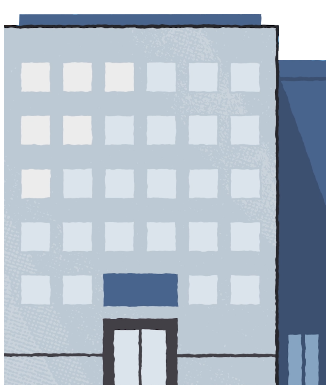 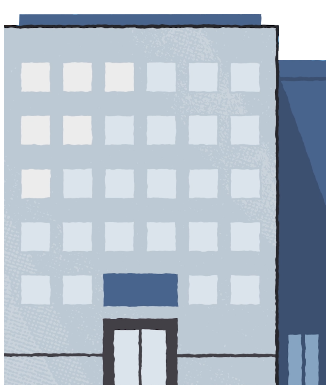 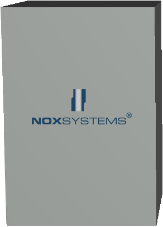 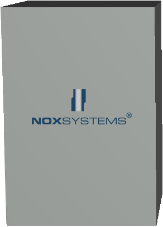 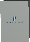 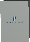 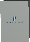 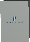 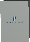 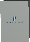 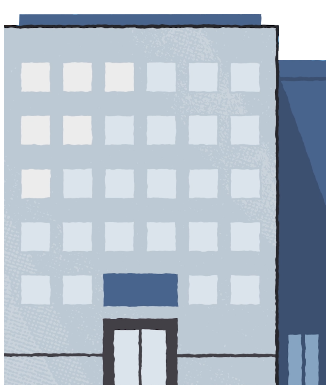 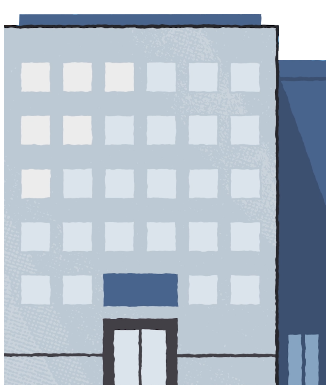 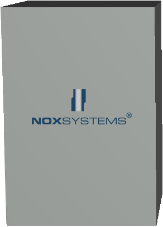 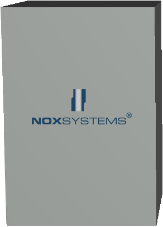 Ved at bruge SIMS, kan man styre 
multiple NOX netværk på én gang
SIMS
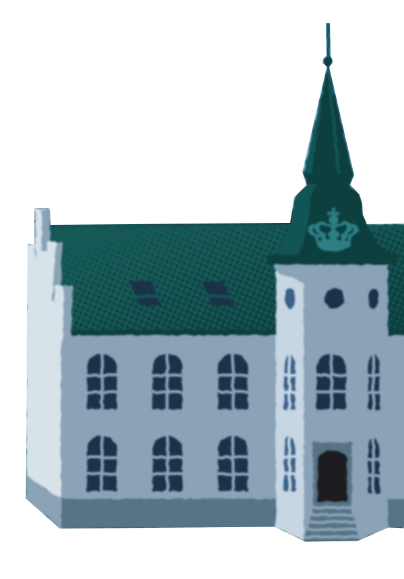 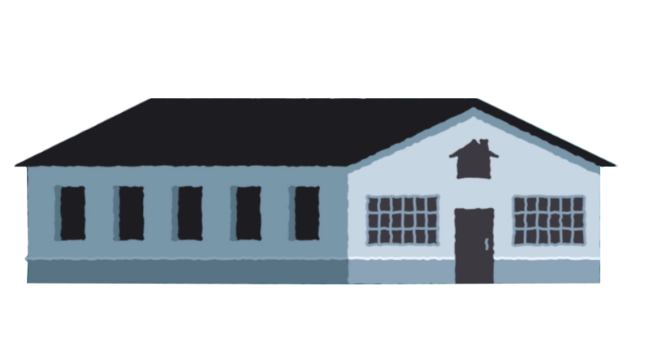 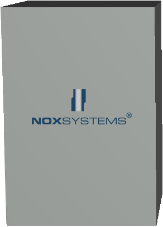 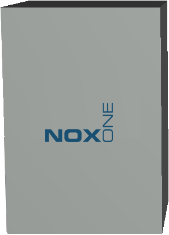 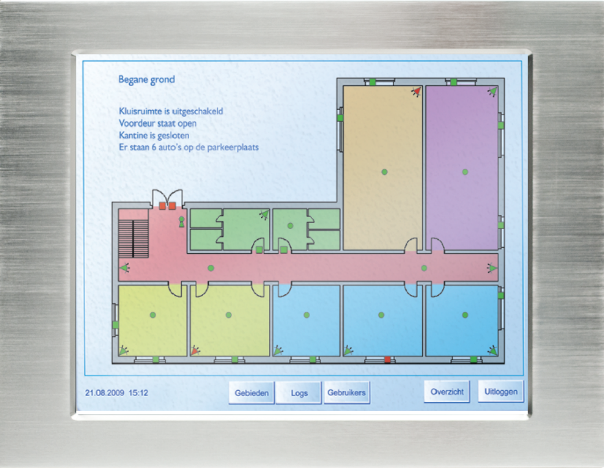 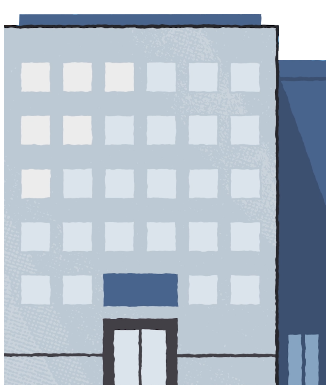 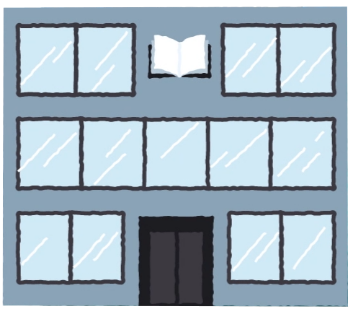 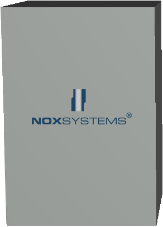 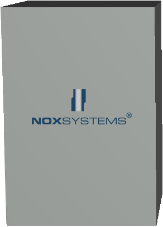 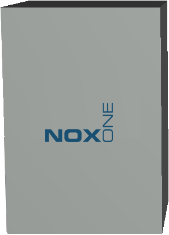 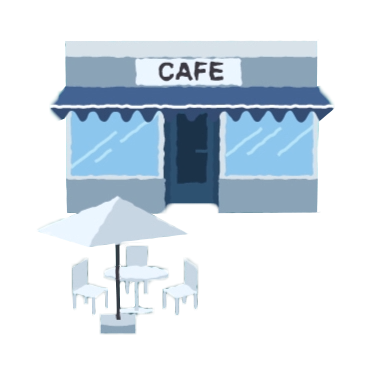 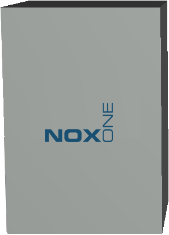 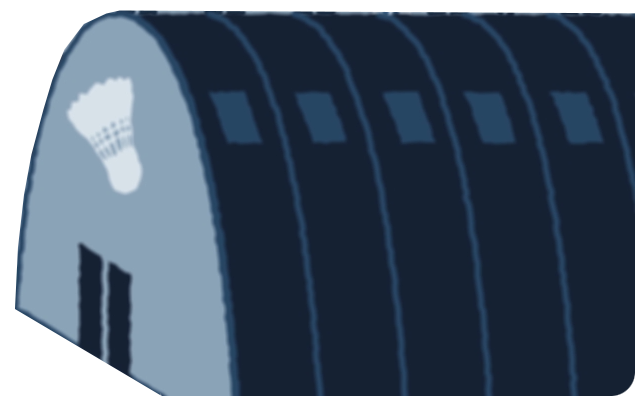 Når du bruger SIMS, kan hver enkelt lokation simpelt 
tildeles den type NOX central som passer i størrelsen
Uden årlige licenser
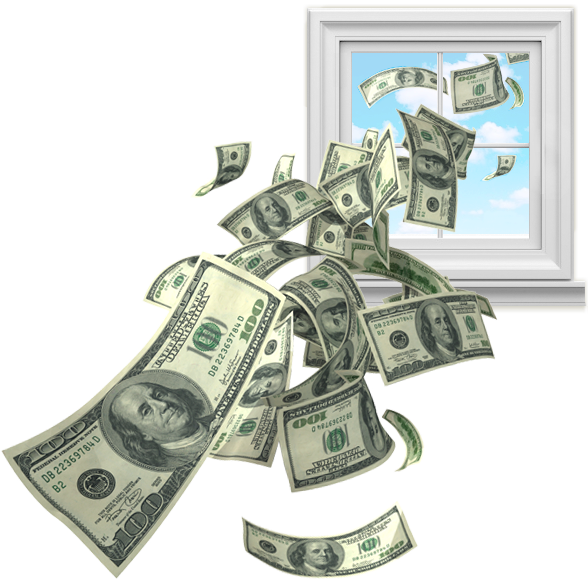 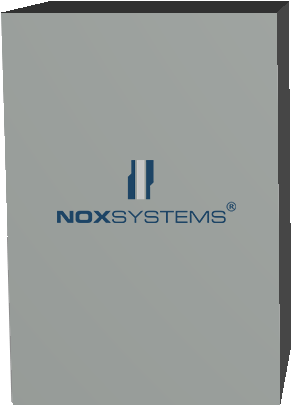 Med NOX er der ingen årlige licenser!
Uden årlige licenser
SIMS
TPA Touchskærm
iNOX grafisk display
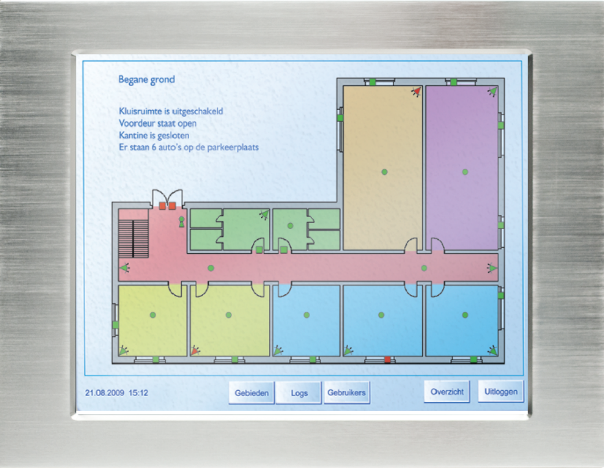 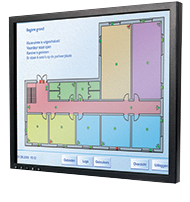 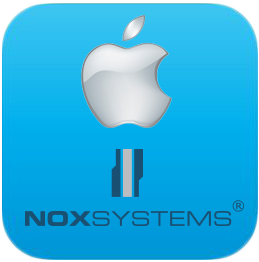 Dog findes der engangslicenser på 3 grafiske udvidelser
Integrationer
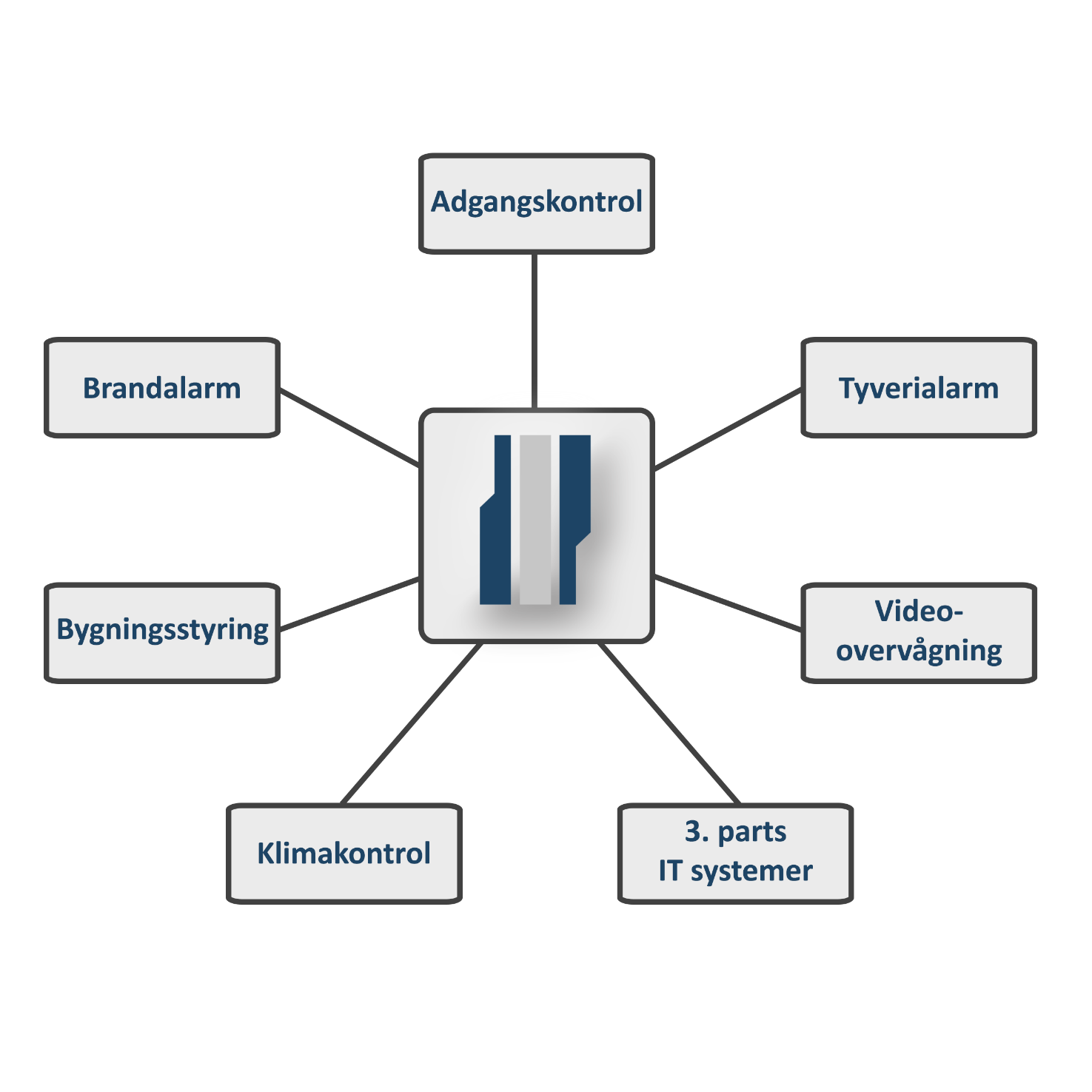 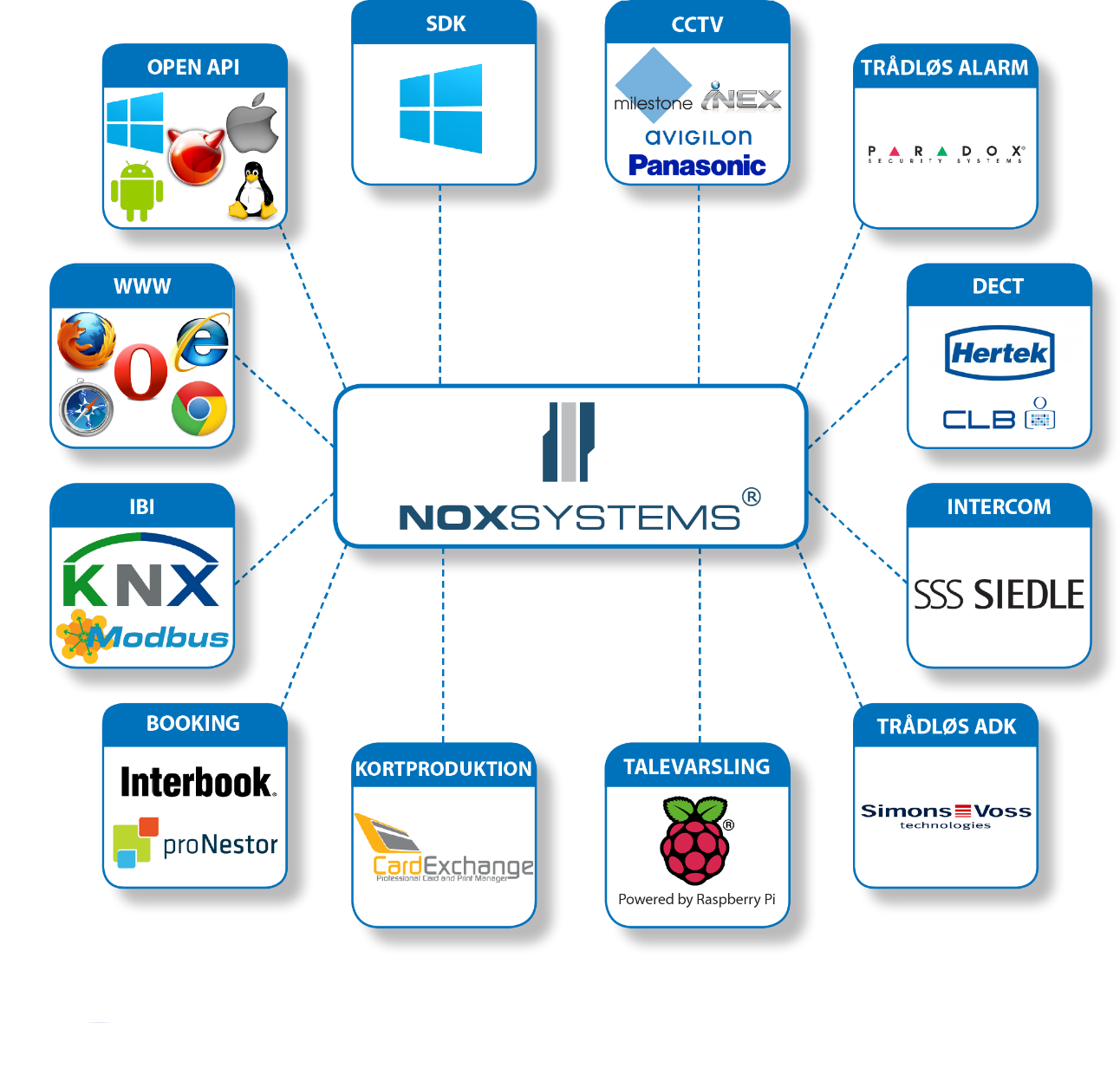 Der udvikles nye integrationer løbende
Referencer
Kommuner 	
Ministerier	
Industri
Hospitaler
Museer
Service
Militær
Finans
Underholdning
Detail
Konstruktion
Transport
Beboelse
Undervisning
Politi
Brandvæsen
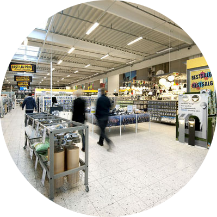 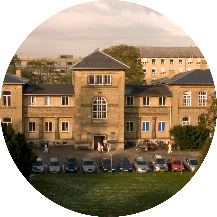 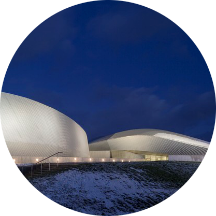 NOX er godkendt og registreret som et EN-50131 klasse 3 kombineret sikkerhedsanlæg.

- Danmark: F&P
- Norge: 	     FG
- Sverige:    SBSC
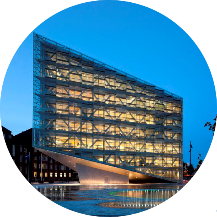 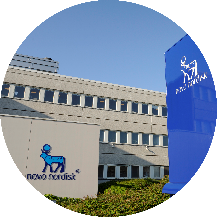 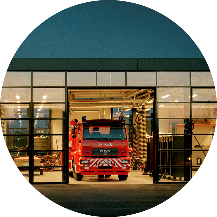 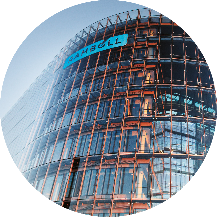 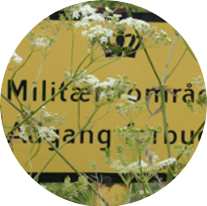 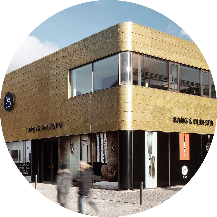 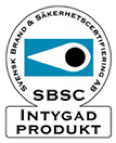 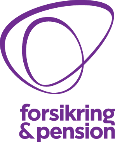 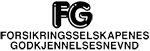